Radiogenic isotopic evolution of the mantle and crust
Matt Jackson 
and 
Bill McDonot
Sr-Nd isotope plot
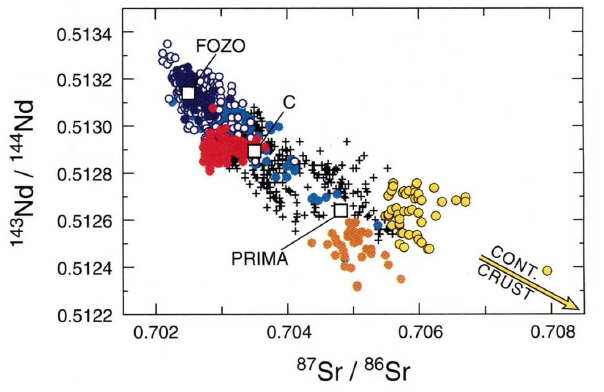 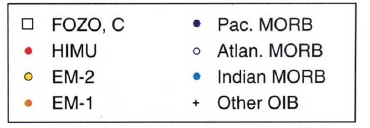 Hofmann (1997)
Global OIB (ocean island basalts, hotspots) and MORB (mid-ocean ridge basalt)
We will model Sr-Nd isotopic evolution by crust-mantle differentiation.
How to evolve radiogenic isotopic differences?
Step #1.  Fractionate the radioactive parent (87Rb) from the radiogenic daughter (87Sr).

Step #2.  Wait.
Step 1:  How to fractionate parent from daughter?
Answer: Melt the mantle and extract the melt.
Batch melting
Cl/Co = (Concentration in liquid)/(Concentration original unmelted solid)

Where F is the amount of melting. 
Values range from 0 (no melting) to 1 (100% melting).

Partition coefficient (D):
When D < 1, incompatible
When D > 1, compatible
C
1
=
L
-
+
C
D
(1
F)
F
O
Batch Melting 
 A plot of CL/CO vs. F for various values of D
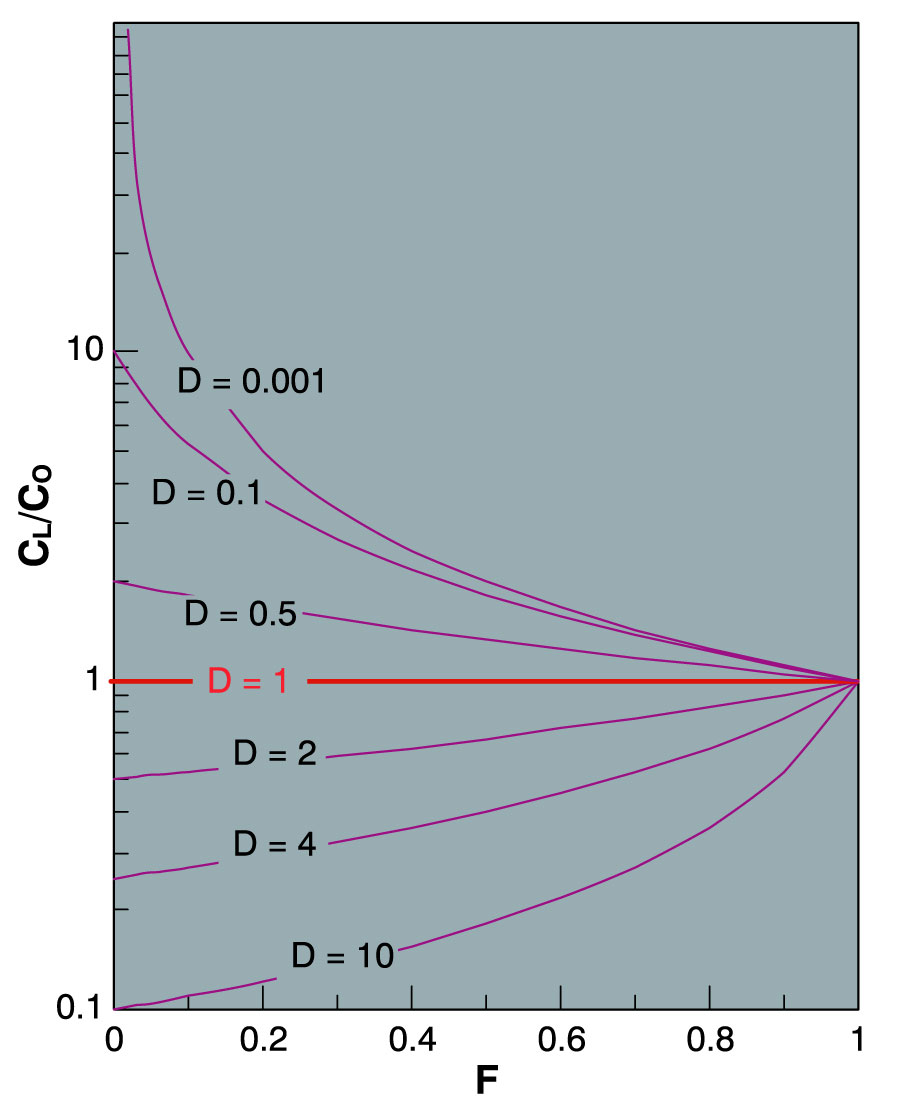 Batch Melting
Rb
Sr
Figure 9.2. Variation in the relative concentration of a trace element in a liquid vs. source rock as a fiunction of D and the fraction melted, using equation (9-5) for equilibrium batch melting. From Winter (2001) An Introduction to Igneous and Metamorphic Petrology. Prentice Hall.
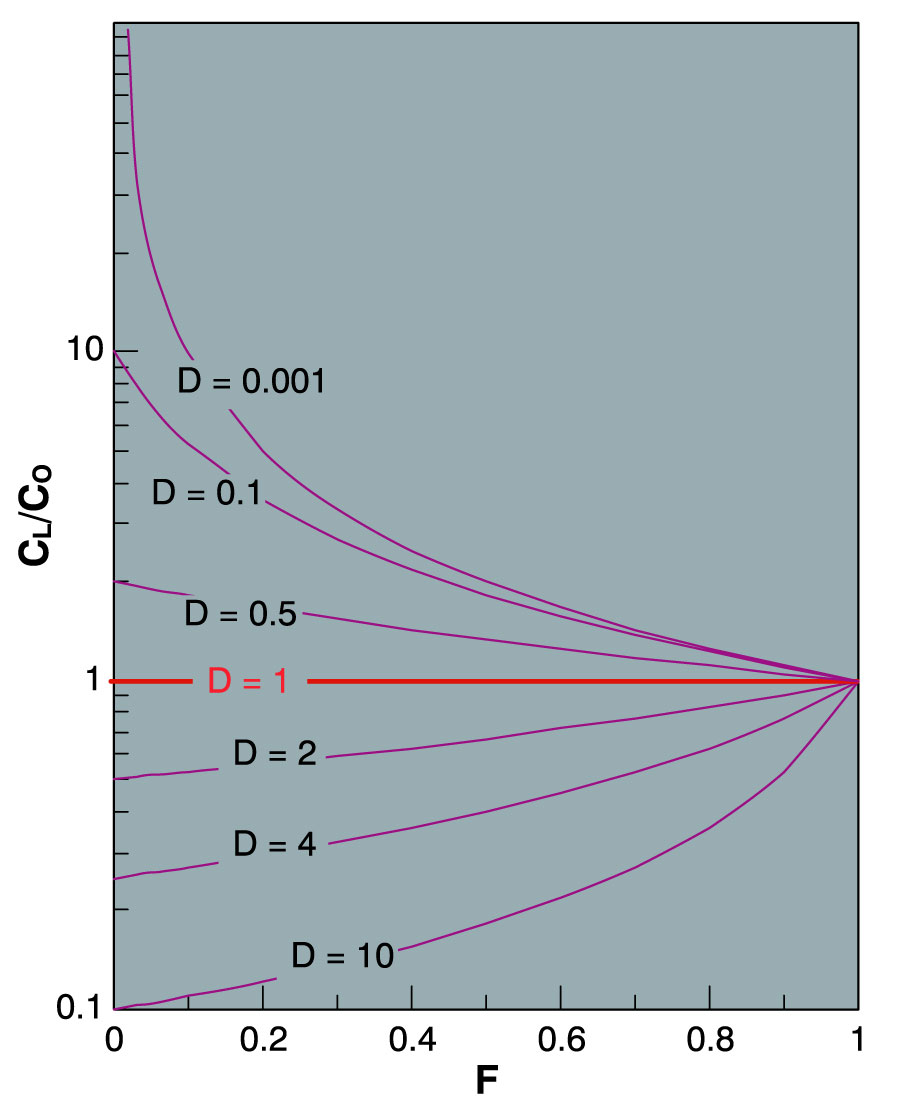 Rb
Rb-Sr fractionation 
during mantle melting
Sr
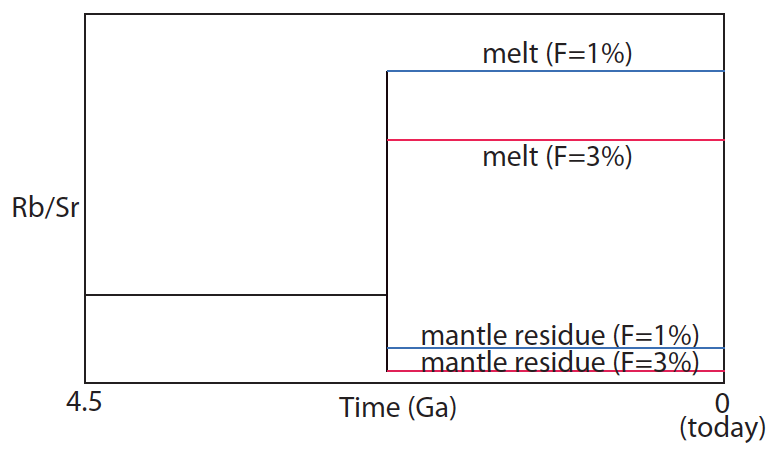 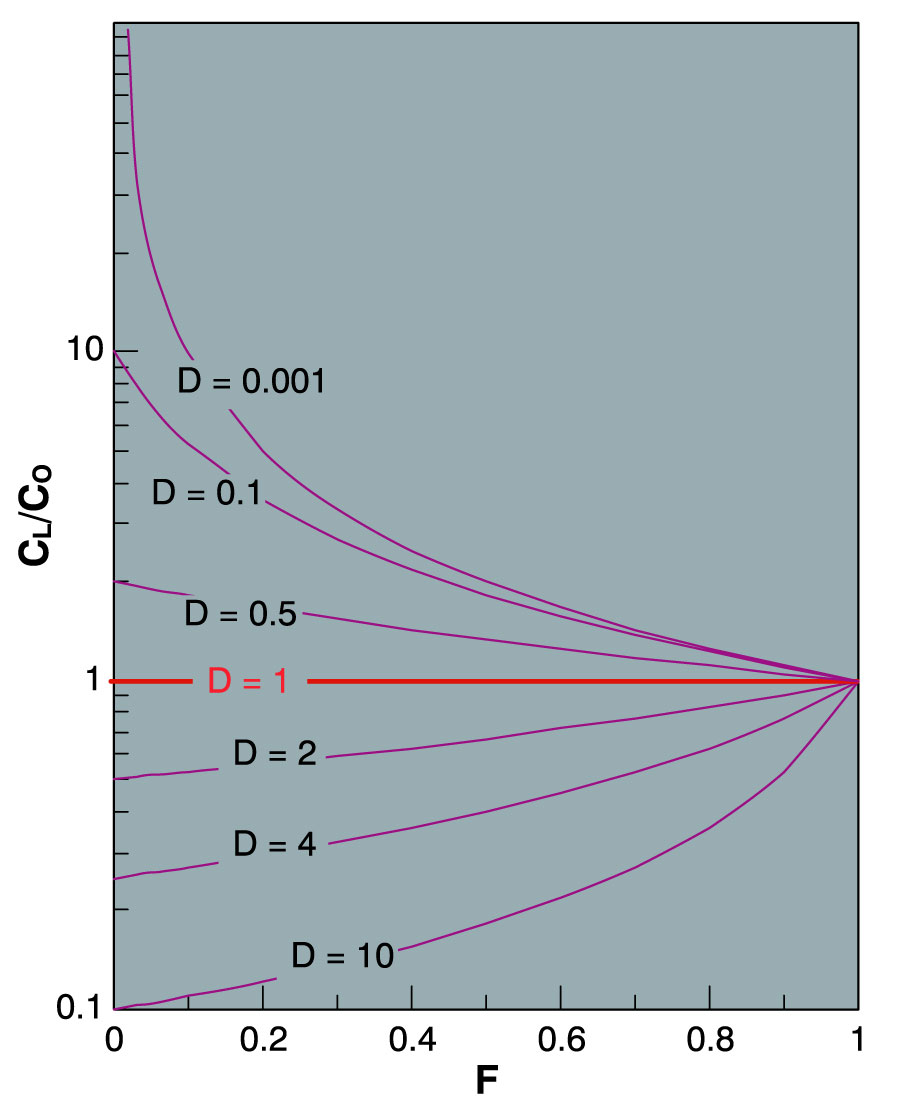 Sr ≈ Nd < Sm
Sm-Nd fractionation 
during mantle melting
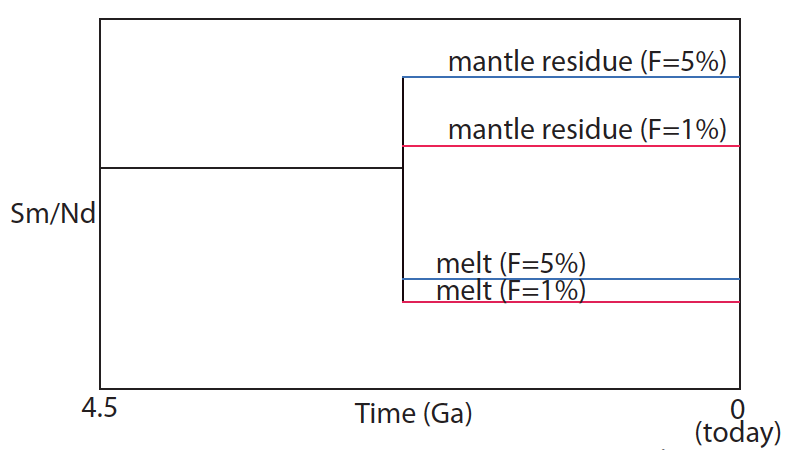 DSm>DNd
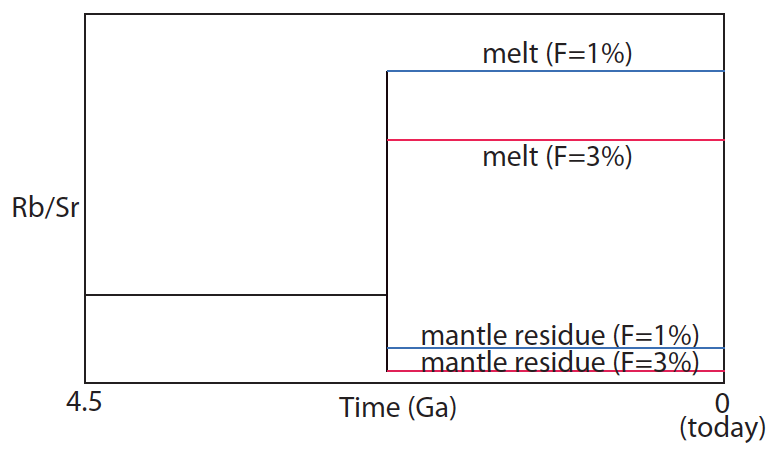 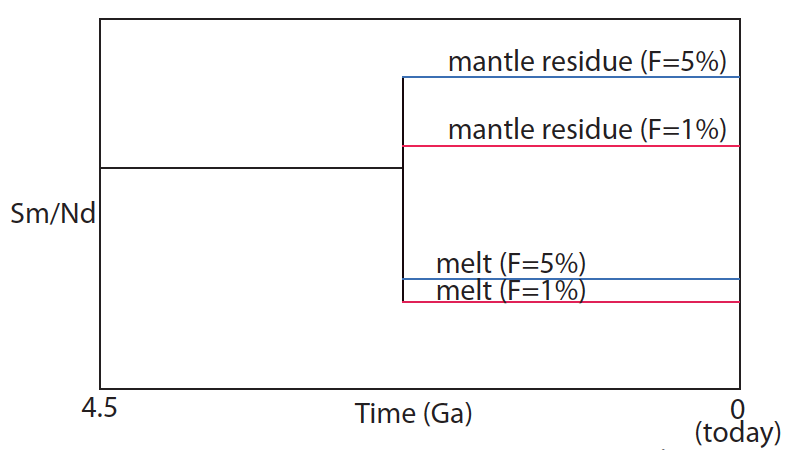 Step #2: Now that we have fractionated 
parent (Rb) from daughter (Sr), 
how do we generate isotopic differences?
Answer:  Wait, and give the 87Rb time to decay to 87Sr.
How to evolve radiogenic isotopic differences?
87Rb  87Sr  (t1/2=48.8 billion years)
λ=ln(2)/t1/2     (define decay constant)
87Srmeas = 87Srinitial + 87Rb(eλt-1)
Questions:
When 87Rb/86Sr is high, what happens to 87Sr/86Sr over time?
When 87Rb/86Sr is low, what happens to 87Sr/86Sr over time?
Decay constant
We measure
this
Parent-daughter ratio
Time in years
(
)
initial
y   =  b             +   x   *  m
y     =    b               +         (   x   )(   m   )
t = 1 x 109 yrs
liquid
Original source
87Sr/86Sr
MantleResidue
t = 5 x 108 yrs
t = 0 yrs
87Rb/86Sr
b = y-intercept = initial 87Sr/86Sr ratio

m = slope (proportional to age)    t = ln(m+1)/λ
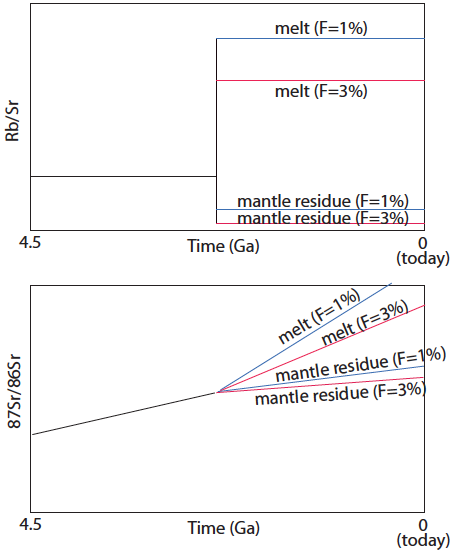 How to evolve radiogenic isotopic differences?
147Sm  143Nd + 4He (t1/2=106 billion years)

143Ndmeas = 143Ndinitial + 147Sm(eλt-1)
Questions:
When 147Sm/144Nd is high, what happens to 143Nd/144Nd over time?
When 147Sm/144Nd is low, what happens to 143Nd/144Nd over time?
Decay constant
We measure
this
Parent-daughter ratio
Time in years
(
)
initial
y   =    b             +    x   *  m
y     =        b                  +     (   x   )(   m   )
t = 1 x 109 yrs
Original mantle
MantleResidue
t = 5 x 108 yrs
143Nd/144Nd
liquid
t = 0 yrs
147Sm/144Nd
b = y-intercept = initial 143Nd/144Nd ratio

m = slope (proportional to age)           t = ln(m+1)/λ
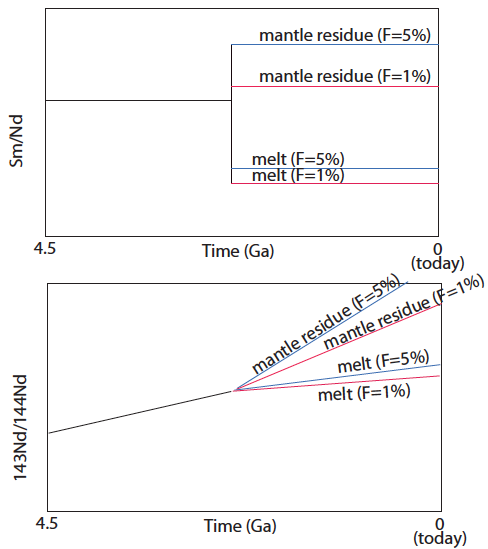 Radiogenic isotopes:  The role of parent-daughter fractionation AND time
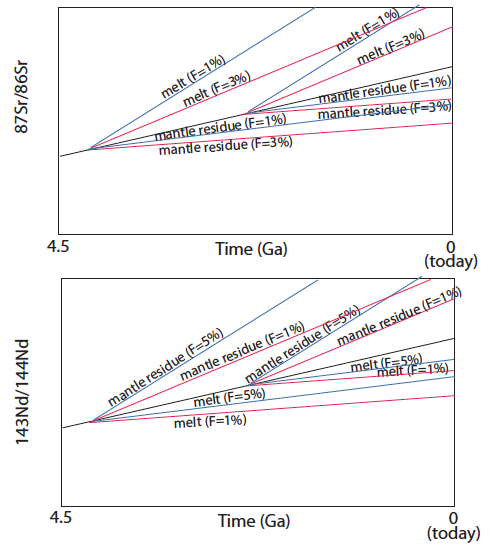 The 87Sr/86Sr – 143Nd/144Nd mantle array
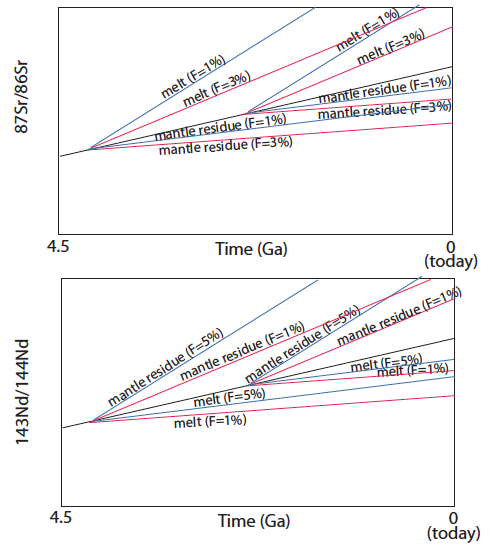 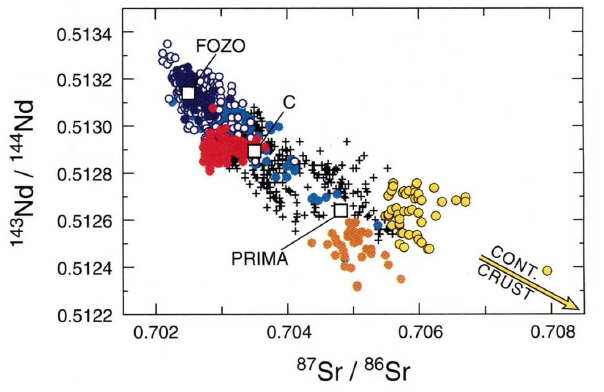 Sr and Nd isotopic evolution of the crust-mantle
Assume an initial uniform silicate Earth underwent melting at some time in the past to form continental crust (melt) and mantle (melting residue): 

Calculate the present-day Sr and Nd isotopic composition of 1%, 2%, and 5% partial melts and respective melting residues, assuming the bulk partition coefficients given in the spreadsheet. 

Now assume melting occurred at different times (e.g., 1 Ga, 2 Ga, 3 Ga, etc).  What happens to 143Nd/144Nd and 87Sr/86Sr in the melt and the residue.

Now vary the starting composition of the silicate Earth.
Things to think about
Think about the role of time (bigger spread in Sr and Nd isotopes if fractionated earlier).
Consider the role of melt fraction (F).
What role does variability in the starting composition play?
Can you match the global OIB-MORB array with this simple model?